Programowanie Obiektowe– Wykład 5
dr Piotr Jastrzębski
Wydział Matematyki i Informatyki
http://wmii.uwm.edu.pl/~piojas/
piojas@matman.umw.edu.pl
Tryb wyliczeniowy - enum
Daje możliwość przypisania zestawu wartości, które mogą być przypisane do zmiennej.
Przykład – dni tygodnia.
Gdybyśmy przechowywali to w typie string istnieje ryzyko wprowadzenie innej wartości.
Nie ma co tworzyć „na siłę”, np. by przechowywać numer dni w tygodniu/miesiącu.
Tryb wyliczeniowy - enum
Deklaracja
enum DniTygodnia { Poniedziałek, Wtorek, Środa, 		Czwartek, Piątek, Sobota, Niedziela };
Domyślnie elementy typu wyliczeniowego są typu int, ale w razie potrzeby możemy zawsze zmienić ten typ na inny całkowitoliczbowy (byte, sbyte, short, ushort, int, uint, long, ulong).
enum Miesiące : byte { Sty, Lut, Mar, Kwi, Maj, 		Cze, Lip, Sie, Wrz, Paź, Lis, Gru };
Odwołanie do wyliczenia
Jeśli chcemy otrzymać nazwę, to musimy poprzedzić ją nazwą typu wyliczeniowego.
DniTygodnia.Poniedziałek;
Np. deklaracja zmiennej urodziny typu DniTygodnia wygląda następująco:DniTygodnia urodziny = DniTygodnia.Poniedziałek;
Jeśli chcemy otrzymać numer elementu, musimy go zrzutować na typ całkowitoliczbowy (domyślnie int), numeracja domyślnie zaczyna się od zera.
int numerDnia = (int)DniTygodnia.Czwartek;
Możemy ręcznie nadać wartość poszczególnym składnikom. Np.
enum DniTygodnia { Poniedziałek=1, Wtorek, Środa, 		Czwartek, Piątek, Sobota, Niedziela };
int numerDnia = (int)DniTygodnia.Czwartek; 			//zmienna numerDnia będzie miała wartość 4
Enum pozwala na przypisanie tej samej wartości do tej samej dosłownej wartości. Np..
enum DniTygodnia { Poniedziałek, Wtorek=0, Środa, 		Czwartek, Piątek, Sobota, Niedziela };
DniTygodnia urodziny = DniTygodnia.Wtorek;
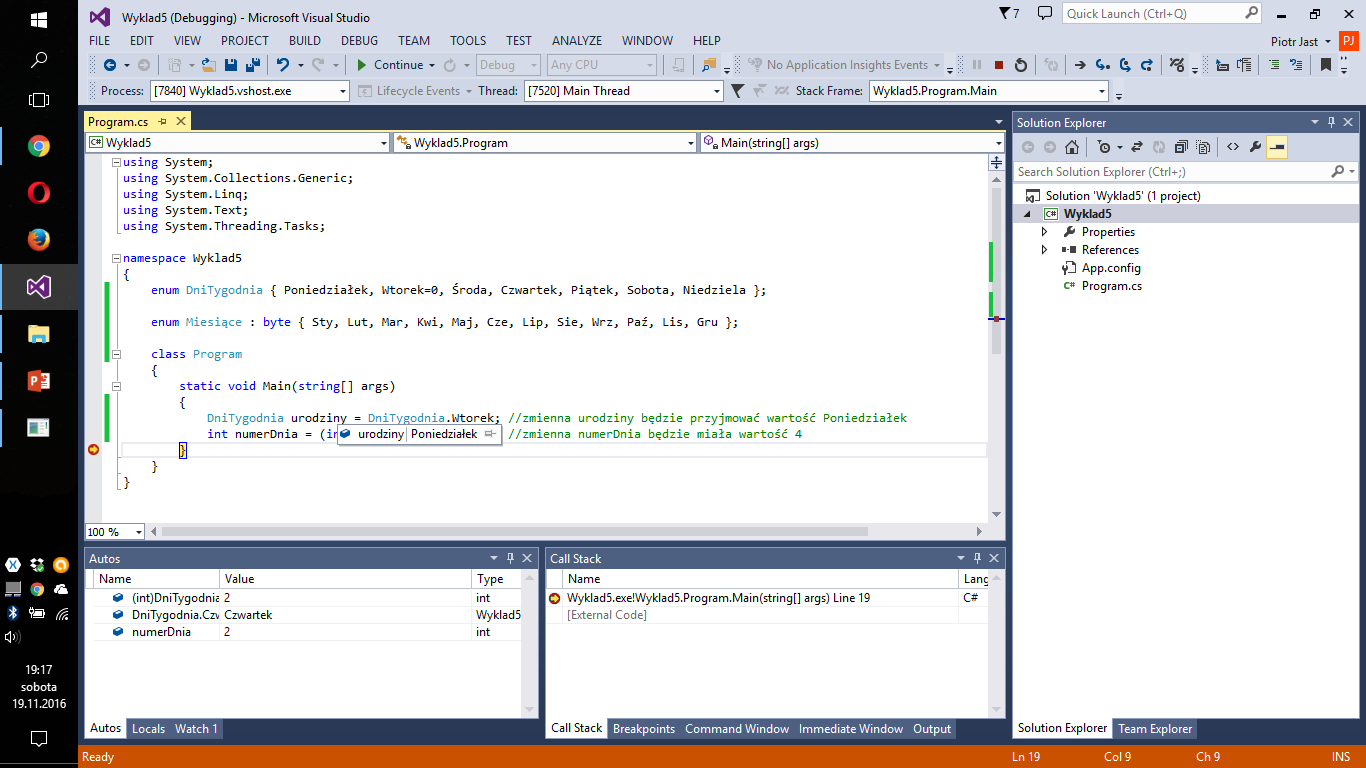 Kolekcje
niegeneryczne (mogą przechowywać różne typy)
generyczne (przechowują tylko zadeklarowany typ)

Zalety typów generycznych
brak konieczności pamiętania o rzutowaniu
mniejsze ryzyko błędu czy wyjątku
wywołanie niektórych metod nie powoduje ich opakowanie w typ object
mniejsza ilość kodu, lepsze czytelność
mniejsza ilość zajmowanej pamięci
Stos (ang. Stack)
Przechowuje dane zgodnie z zasadą LIFO (ang. Last-In, First-Out), co oznacza: ostatni przyszedł, pierwszy wyszedł.
Przykład z życia:
Stos talerzy (aby wyciągnąć coś ze środka, musimy wyciągnąć te z góry)
Meble ładowane do naczepy ciężarówki
Osoby wsiadające do samolotu i wysiadające z niego.
Piramida czirliderek (osoba na samej górze schodzi pierwsza)
Dwa typy
niegeneryczny (Stack)
przestrzeń nazw: System.Collections
Stack stos = new Stack();
generyczny (Stack<T>)
przestrzeń nazw: System.Collections.Generic
Stack<int> stos = new Stack<int>();
Metody i właściwości
Push() – dodanie elementu
Pop() – usuwa i zwraca ostatni element na stosie
Peek() zwraca ostatni element, ale nie usuwa go ze stosu
Contains() – sprawdzenie czy element jest na stosie

Count – zwraca liczbę elementów na stosie
Konstruktory
Stack() lub Stack<T>() – pusty stos o domyślnej pojemności
Stack(ICollection) lub Stack<T>(ICollection) – stos wypełniony danymi z przekazywanej kolekcji
Stack(Int32) lub Stack<T>(Int32) – stos pusty o określonej pojemności
Kolejki (ang. Queue)
Przechowuje dane zgodnie z zasadą FIFO (ang. First-In, First-Out), co oznacza: pierwszy przyszedł, pierwszy wyszedł.
Przykład z życia:
samochody poruszające się po jednokierunkowej ulicy,
ludzie czekający w kolejce,
klienci czekający na wsparcie techniczne.
Dwa typy
niegeneryczny (Queue)
przestrzeń nazw: System.Collections
Queue kolejka = new Queue();
generyczny (Queue<T>)
przestrzeń nazw: System.Collections.Generic
Queue<int> stos = new Queue<int>();
Metody i właściwości
Enqueue() – dodanie elementu na końcu kolejki
Dequeue() – usuwa i zwraca pierwszy element na kolejce
Peek() zwraca pierwszy element, ale nie usuwa go z kolejki
Contains() – sprawdzenie czy element jest w kolejce

Count – zwraca liczbę elementów w kolejce
Konstruktory
Queue() lub Queue<T>() – pusta kolejka o domyślnej pojemności
Queue(ICollection) lub Queue<T>(ICollection) – kolejka wypełniona danymi z przekazywanej kolekcji
Queue(Int32) lub Queue<T>(Int32) – pusta kolejka o określonej pojemności
Lista tablic (ang. ArrayList)
Niegeneryczna kolekcja na przechowywanie tablic obiektów o dynamicznym rozmiarze.
przestrzeń nazw: System.Collections
Metody i właściwości
Add() – dodanie elementu na koniec
AddRange() – dodanie kolekcji na koniec
Insert() – wstawia element pod określonym indeksem
InsertRange() – dodanie kolekcji pod określonym indeksem
Remove() – usuwa pierwszej wystąpienie elementu
RemoveAt() – usuwa element pod określonym indeksem
RemoveRange() – usuwa zakres
Sort() – sortowanie (uwaga na typy!)
IndexOf() – pobranie numeru indeksu

Count – zwraca liczbę elementów
Konstruktory
ArrayList() – pusta lista tablic o domyślnej pojemności
ArrayList(Icollection) – lista tablic wypełniona danymi z przekazywanej kolekcji
ArrayList(Int32) – pusta lista tablic o określonej pojemności
Lista (ang. List<T>)
Generyczna kolekcja na przechowywanie tablic obiektów o dynamicznym rozmiarze.
przestrzeń nazw: System.Collections.Generic
Metody i właściwości
Add() – dodanie elementu na koniec
AddRange() – dodanie kolekcji na koniec
Insert() – wstawia element pod określonym indeksem
InsertRange() – dodanie kolekcji pod określonym indeksem
Remove() – usuwa pierwszej wystąpienie elementu
RemoveAt() – usuwa element pod określonym indeksem
RemoveRange() – usuwa zakres
Sort() – sortowanie (uwaga na typ!)
IndexOf() – pobranie numeru indeksu
Count – zwraca liczbę elementów
Konstruktory
List<T>() – pusta lista o domyślnej pojemności
List<T>(ICollection) – lista wypełniona danymi z przekazywanej kolekcji
List<T>(Int32) – pusta lista tablic o określonej pojemności
Słownik (ang. Dictionary)
Słownik – zbiór wyrazów ułożonych i opracowanych według pewnej zasady, zwykle objaśnianych pod względem znaczeniowym.
Przykłady:
trudne słowo – znaczenie
słowo w języku polskim – słowo w języku angielskim

Dictionary<string, string> słownik = new 				Dictionary<string, string>();
Metody i właściwości
Count – zwraca liczę par wartość-klucz
Keys – zwraca liczbę klucz
Values – zwraca liczbę wartości
Add(TKey,TValue) – dodaje pozycję
ContainsKey(TKey) – sprawdza czy słownik zawiera klucz
ContainsKey(TValue) – sprawdza czy słownik zawiera wartość
TryGetValue(TKey, TValue) – zwraca wartość dla podanego klucza (uwaga na wyjątki)
Posortowany Słownik(and. SortedDictionary)
Zachowuje się podobnie jak słownik, z tą różnicą, że kolejne elementy dodawane do słownika są sortowane wg klucza.

SortedDictionary<string, string> słownik = new 			SortedDictionary<string, string>();
Lista posortowana(ang. SortedList<T>)
Zachowuje się podobnie jak posortowany słownik.
SortedList<int,int> osoby = new 							SortedList<int,int>();

różnice:
SortedList używa mniej pamięci
SortedDictionary jest szybsze przy operacji wstawiania i usuwania danych
jeśli elementy są już posortowane, to SortedList jest szybsze
Lista połączona(ang. LinkedList<T>)
klasa generyczna
lista powiązana dwustronnie
łańcuch węzłów, każdy jest powiązany z następnym, poprzednim i z samym sobą
zaleta: można wstawić element w dowolny miejscu listy
wada: brak bezpośredniego mechanizmu sortowania